Make Your Virtual Background
Use the LessonPix Add-in to place visuals in a static location.
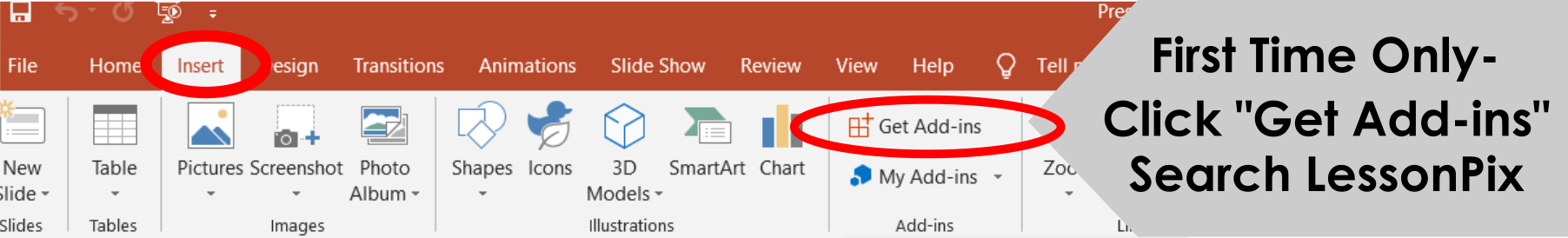 text
Place your symbols on the sidebar (ie: rules or cues)
Add background image and send it to the back
text
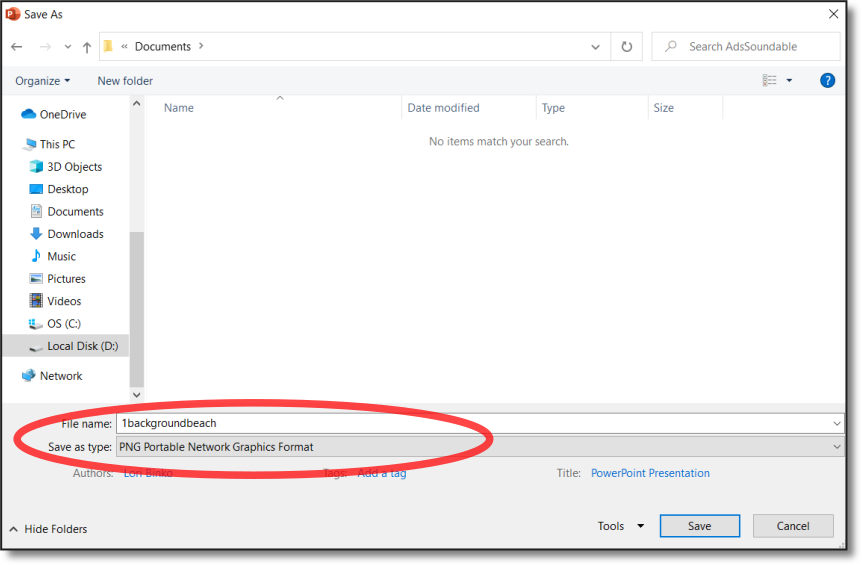 “Save As” a PNG file
Import in your Zoom background
text
text
text
text
text
text
text
text
text
text
text
text
text
text
text
text
text
text
text
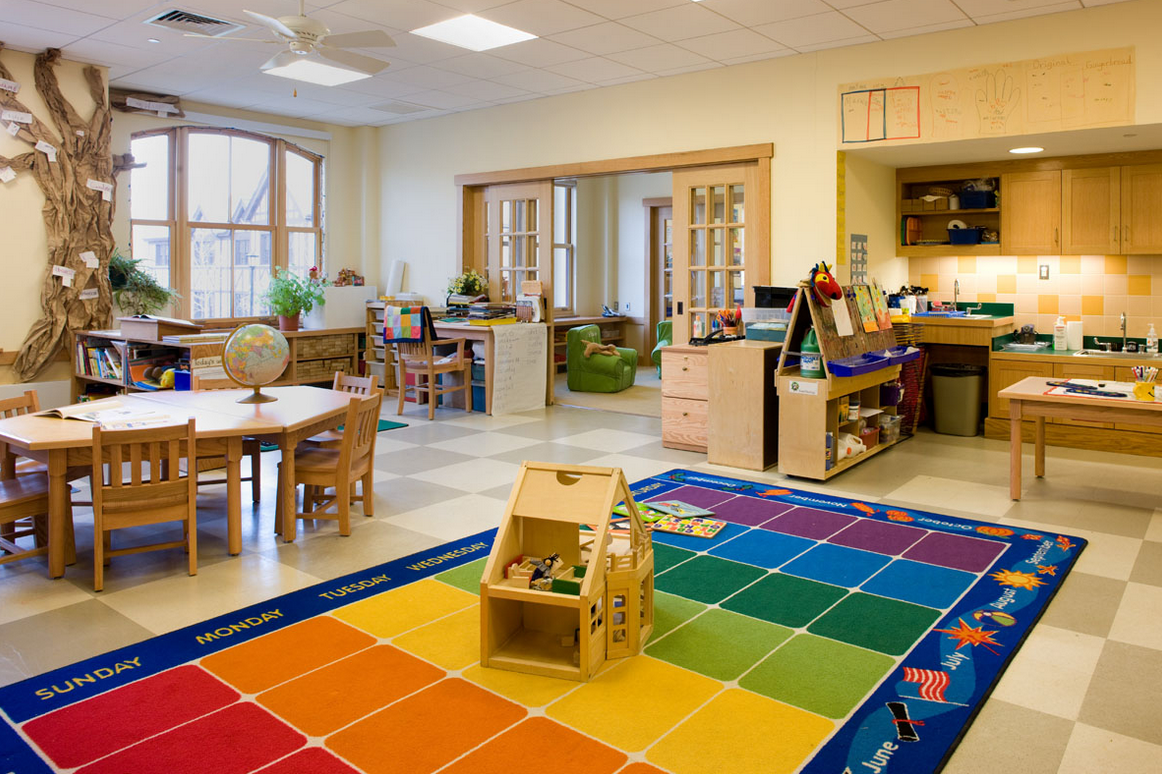 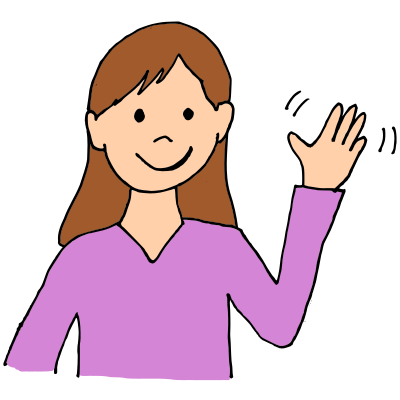 Hello
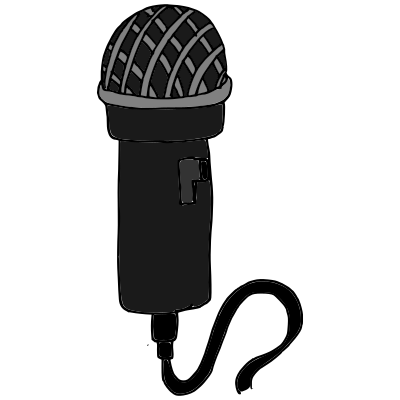 Check your mic
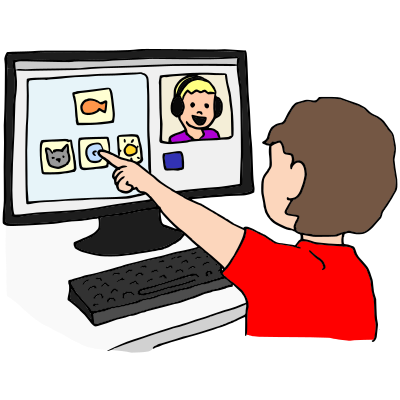 Ready to Learn
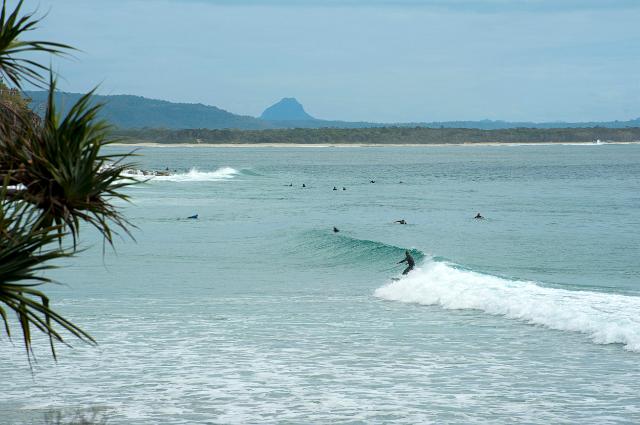 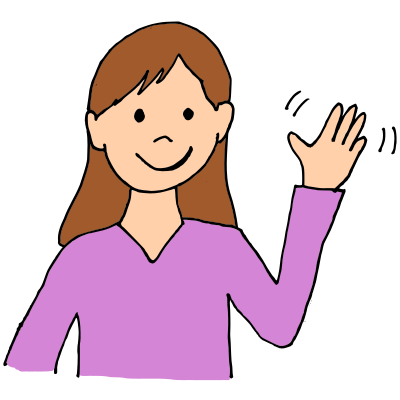 Hello
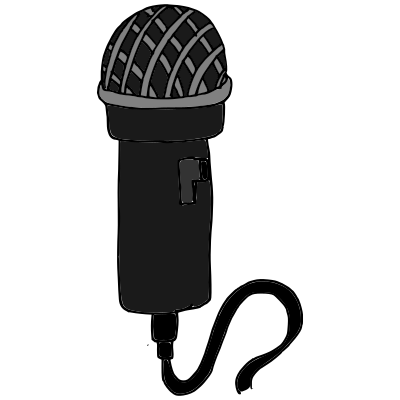 Check your mic
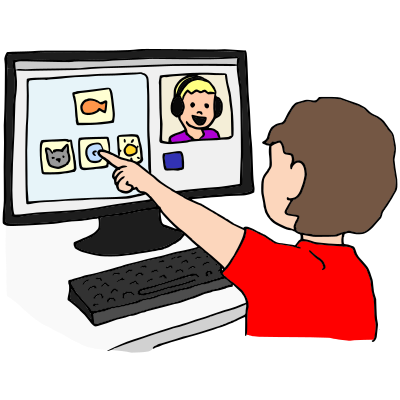 Ready to Learn
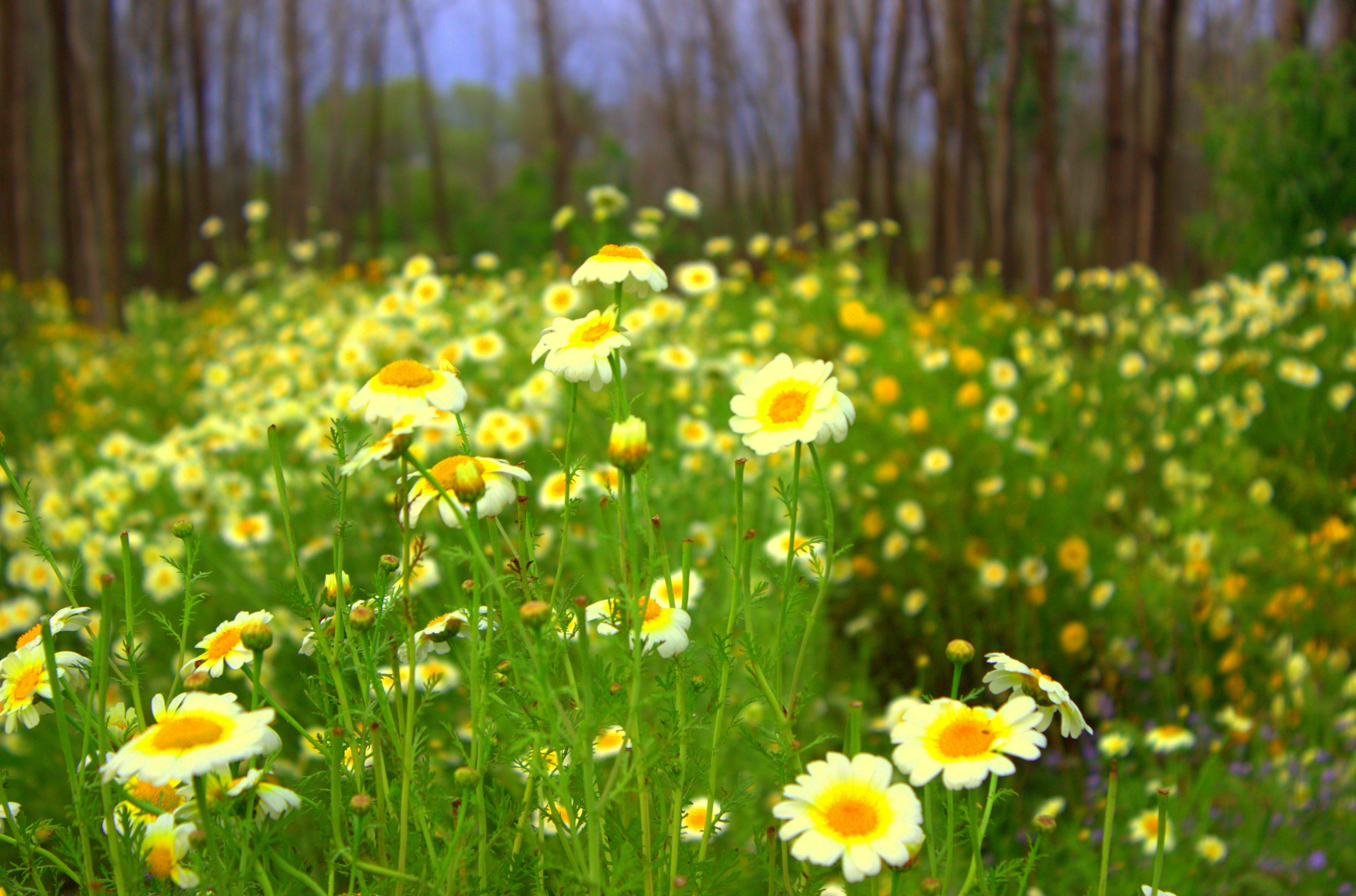 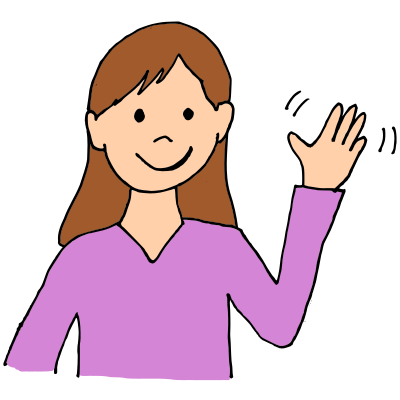 Hello
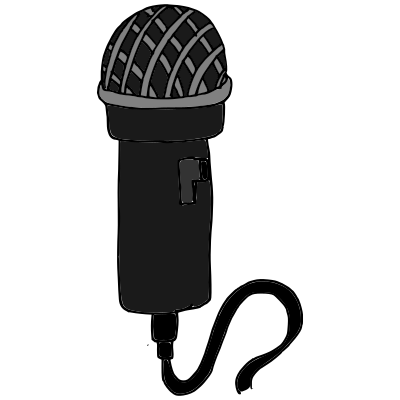 Check your mic
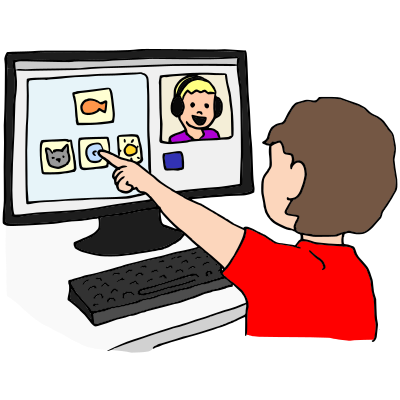 Ready to Learn